Practice Translation: Ulysses, Argus and the Suitors
Worksheet
Latin
Mr Furber
‹#›
Core Vocabulary
‹#›
Main Task: Translate
in aula, Ulixes cibum petivit – cibum, qui erat suus. postquam alii proci cibum dederant, Ulixes Antinoum petivit: ‘da cibum, amice. es optimus procus – ut rex. tu igitur potes dare plus quam alii. audi! antehac ego in aula (ut hac!) habitaveram. ego vagabundis cibum semper dederam. sed felix manere semper non poteram. Iuppiter a me omnia cepit.’
‹#›
Challenge: Translate
dixerat. Antinous respondit. ‘quis te invitavit? tu plurimum vinum bibisti. discede!’ sed Ulixes callidus respondit, ‘o popoi! tu, qui iam in aula alteris sedes, cibum alteris non das, quamquam multum habes.’ Antinous irate clamavit, ‘donum habeo!’ et threnum, qui ceperat, ad Ulixem misit. Ulixes tamen stetit ut mons, sed in animo ultionem magnam vertebat.
‹#›
Review
Only turn to this section once you have completed the main task(s).
‹#›
Main Task: Correct your answers.
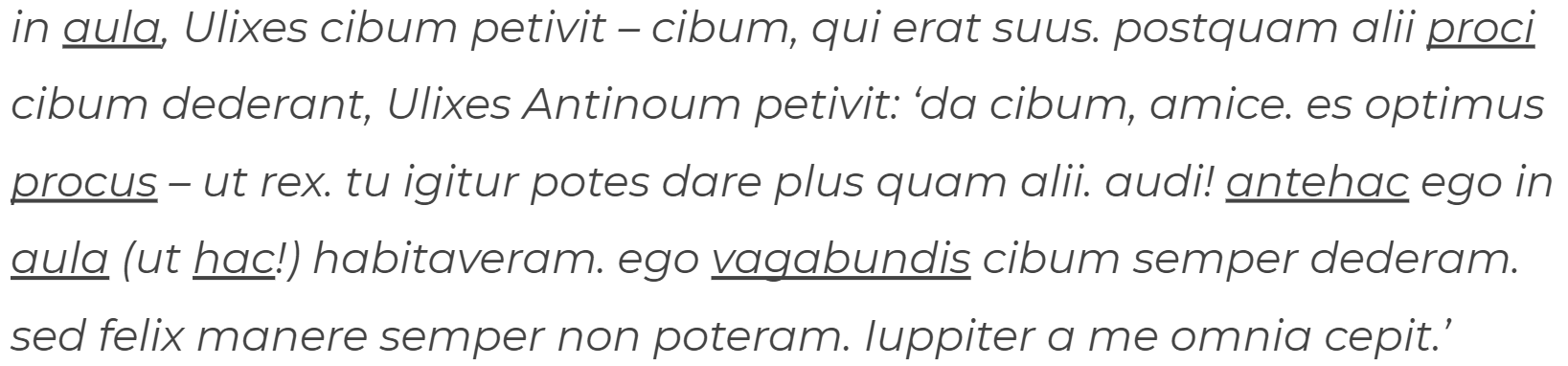 In the palace, Ulysses begged for food - food, which was his. After the other suitors had given food, Ulysses begged Antinous: 'Give food, friend. You (s) are the best suitor - like a king. You (s) therefore are able to give more than the others. Listen! Before this, I had lived in a palace (like this one!). I had always given food to beggars. But I was not able to stay lucky always. Jupiter took everything from me.'
‹#›